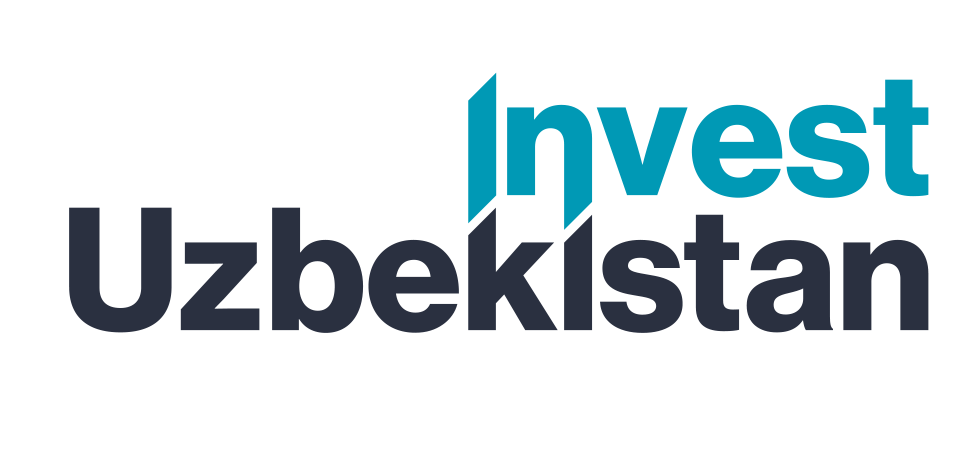 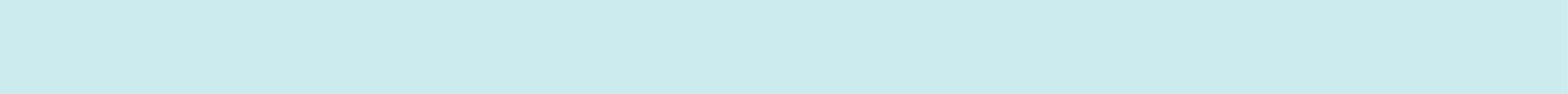 O‘zbekiston Respublikasida ekologik turizmning investitsiya loyihalari
O‘zbekiston Respublikasi
Maydoni - 448 924 kv. km.
Aholisi - 38 mln kishi.
O‘zbekistonning ekoturistik salohiyati tabiiy landshaftlarning xilma-xilligi bilan bog‘liq. Mamlakat ekologik turizm uchun qulay bo‘lgan noyob tabiiy obyektlarga ega.
Biologik xilma-xillikni saqlovchi muhofaza etiladigan tabiiy hududlar maydoni qariyb 13,2 mln. gektarni tashkil etadi.
O‘zbekiston Respublikasida ekologik turizm loyihalariga investorlarni taklif etamiz
Taklif etilayotgan loyihalar ko‘rsatkichlari
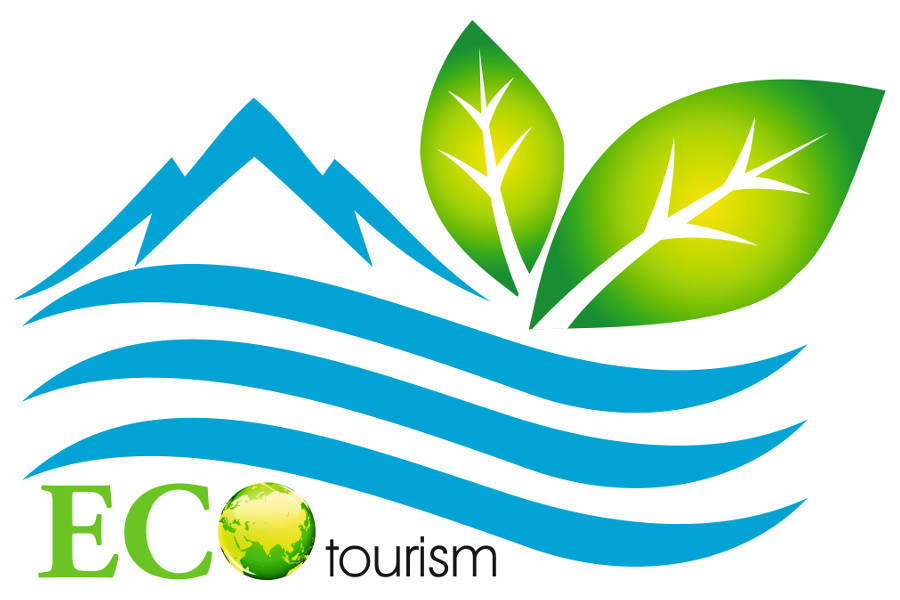 Ekozonalarning umumiy maydoni
Investitsiyaga bo‘lgan ehtiyoj
Yangi ishchilar
joylar
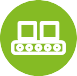 $ 10,9 mln.
568 ishchilar
279,1 ga
Tarmoqlar kesimida loyiha takliflari ro‘yxati
Andijon 
viloyati
Jizzax 
viloyati
Qashqadaryo 
viloyati
Ekozona maydoni
8,2 ga
Ekozona maydoni
21,9 ga
Ekozona maydoni
0,02  ga
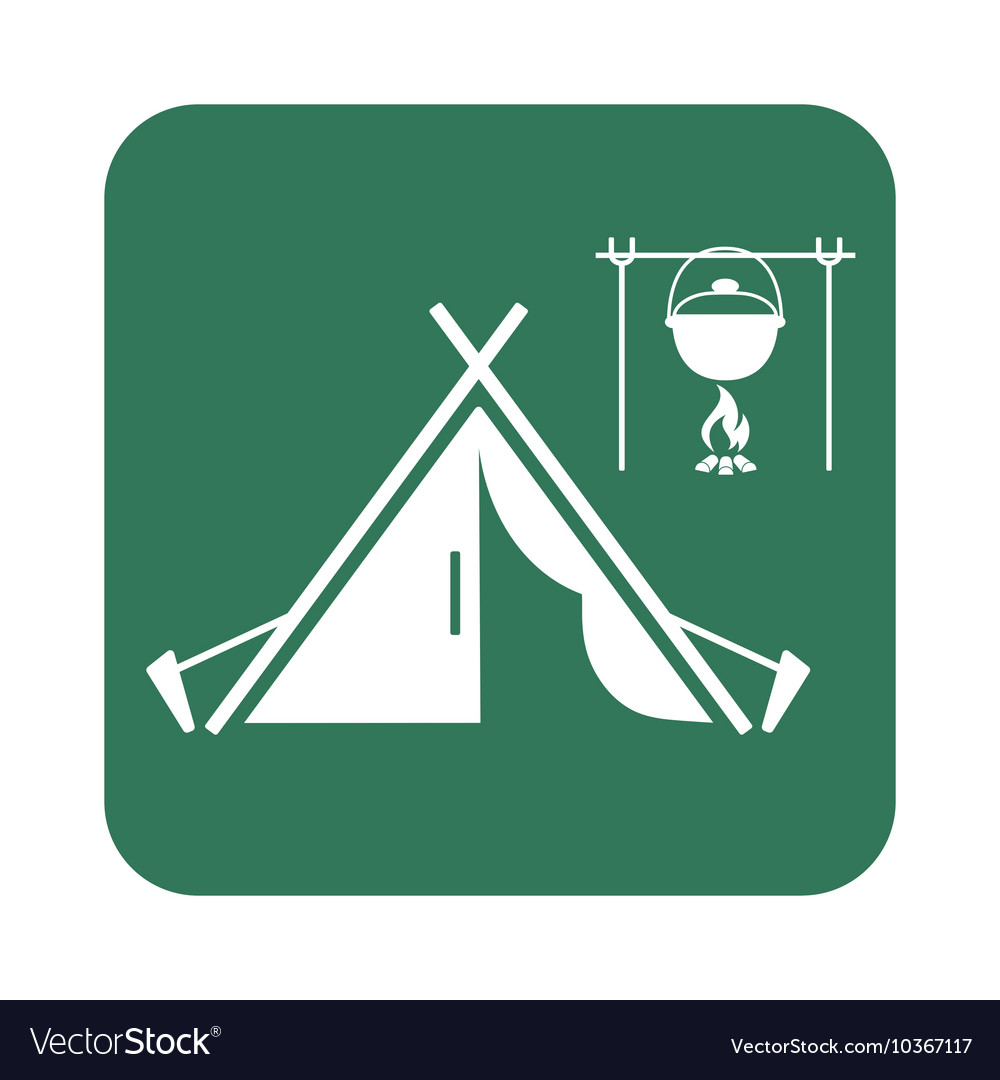 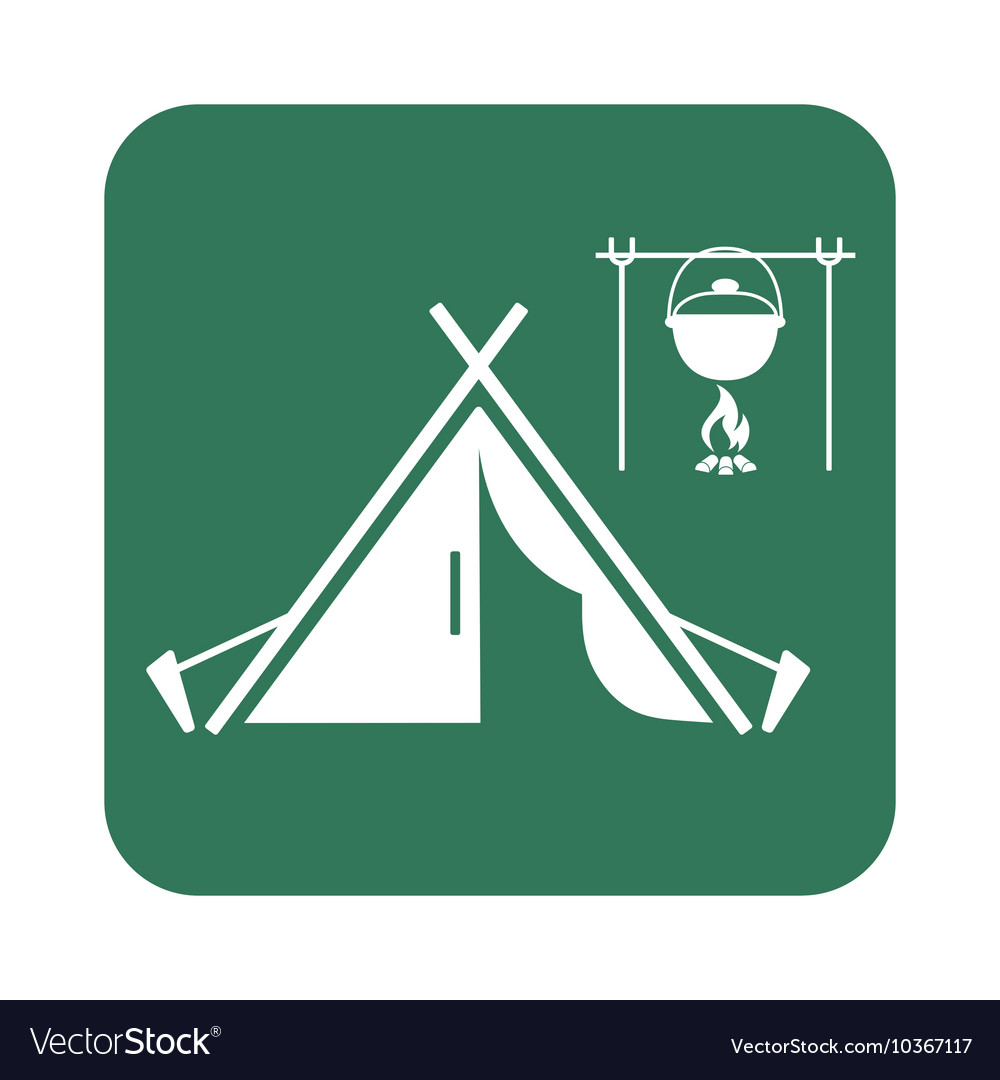 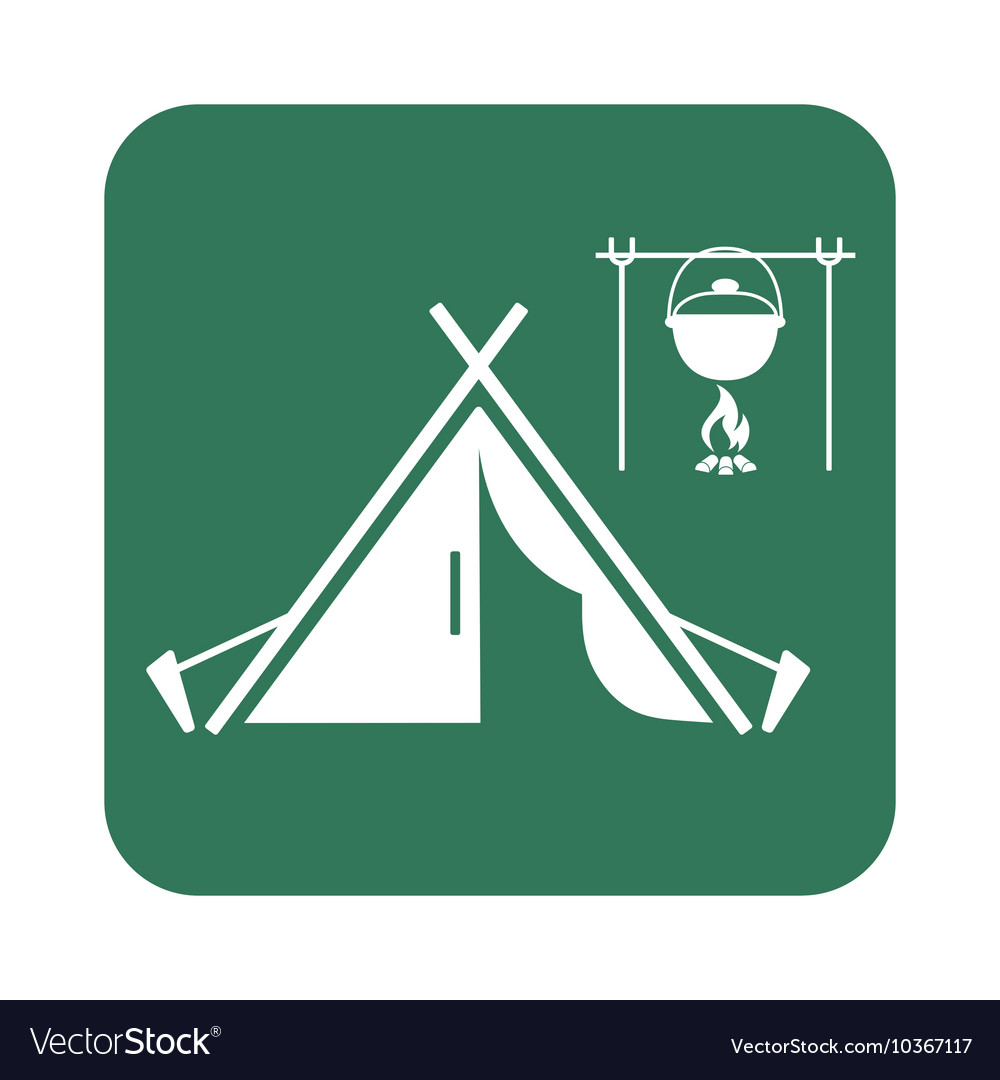 Qiymati 
$1,02 mln.
Qiymati
$3,85 mln.
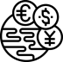 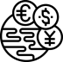 Qiymati
$0,07 mln.
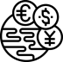 Nima uchun ekoturizm sohasiga investitsiya kiritish kerak?
Ekologik turizm turizm industriyasida asosiy resurs - tabiiy tabiiy muhit yoki uning alohida komponentlari (tabiat yodgorliklari, ayrim turdagi hayvonlar va o‘simliklar, tabiiy landshaftlar va boshqalar) ni saqlab qolishdan manfaatdor bo‘lgan yagona yo‘nalishdir.
Bio, gidro, geologik va paleontologik merosning mavjudligi. O‘rmonli hududlar, archazorlar, butazorlar va tabiat zonalaridan iborat 16 ta biologik obyekt, 50 ta buloq, 14 ta ko‘l, 3 ta daryo, 10 ta sharshara, 4 ta anhor va Orol dengizini o‘z ichiga olgan 82 ta gidrologik obyekt, 10 ta g‘or, 5 ta jarlik, 10 ta tog‘, qoya va toshlar, 6 ta cho‘l, qumtepa va qoyalarni o‘z ichiga olgan 31 ta geologik obyekt hamda "Dinozavr izi" paleontologik obyekti.
Investitsiyalar. 2025-yil oxirigacha O‘zbekiston "O‘zbekiston-2030" Davlat dasturi doirasida ekoturizmni rivojlantirish uchun 500 million dollar sarmoya jalb qilishni rejalashtirmoqda. Global Ecotourism Market hisobotiga ko‘ra, bozor hajmi 238,48 milliard dollarni tashkil etadi va 2032-yilga kelib bozor hajmi o‘rtacha yillik o‘sish sur’ati (CAGR) 7,94 foiz bo‘lgan holda 439,46 milliard dollarga yetadi.
Namangan viloyati
Samarqand viloyati
Surxondaryo 
viloyati
Ekozona maydoni
20,1 ga
Ekozona maydoni
2,0 ga
Ekozona maydoni
22,5 ga
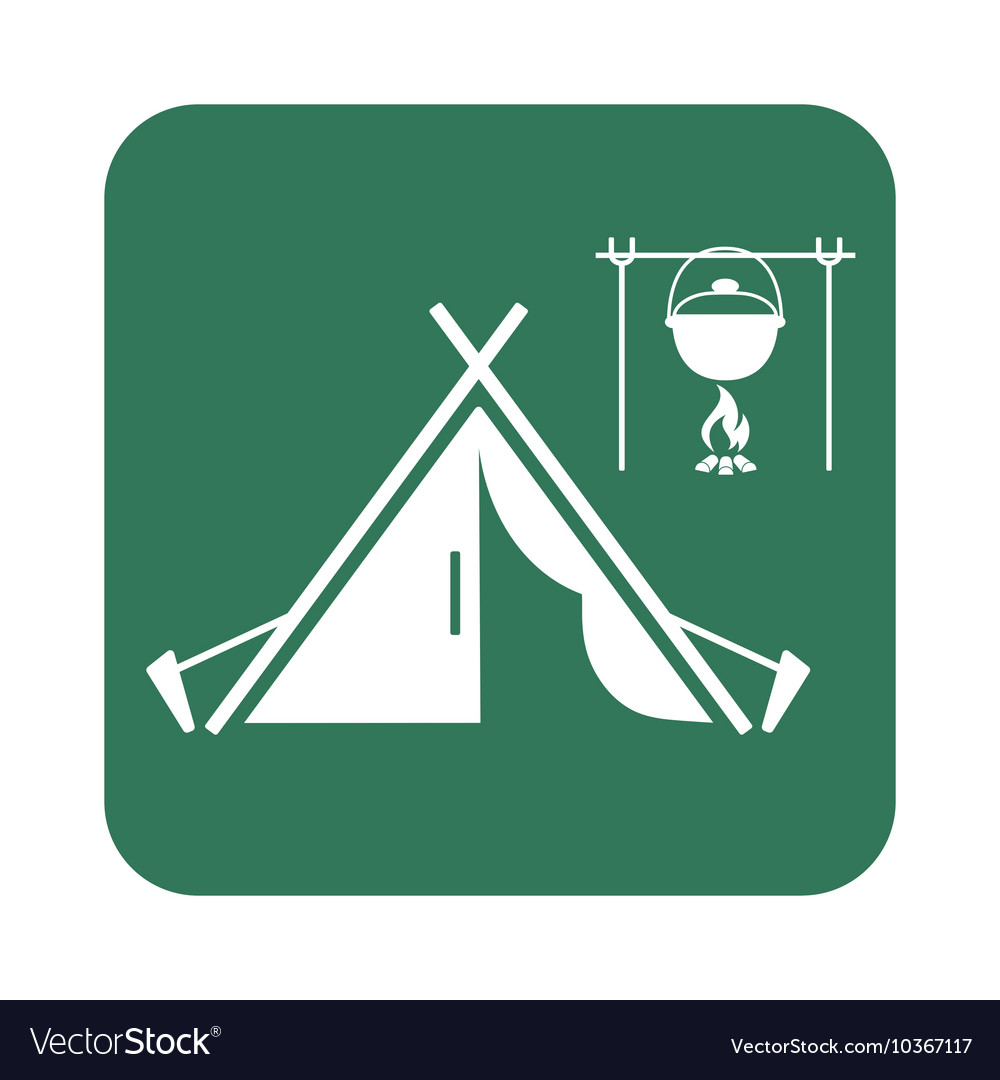 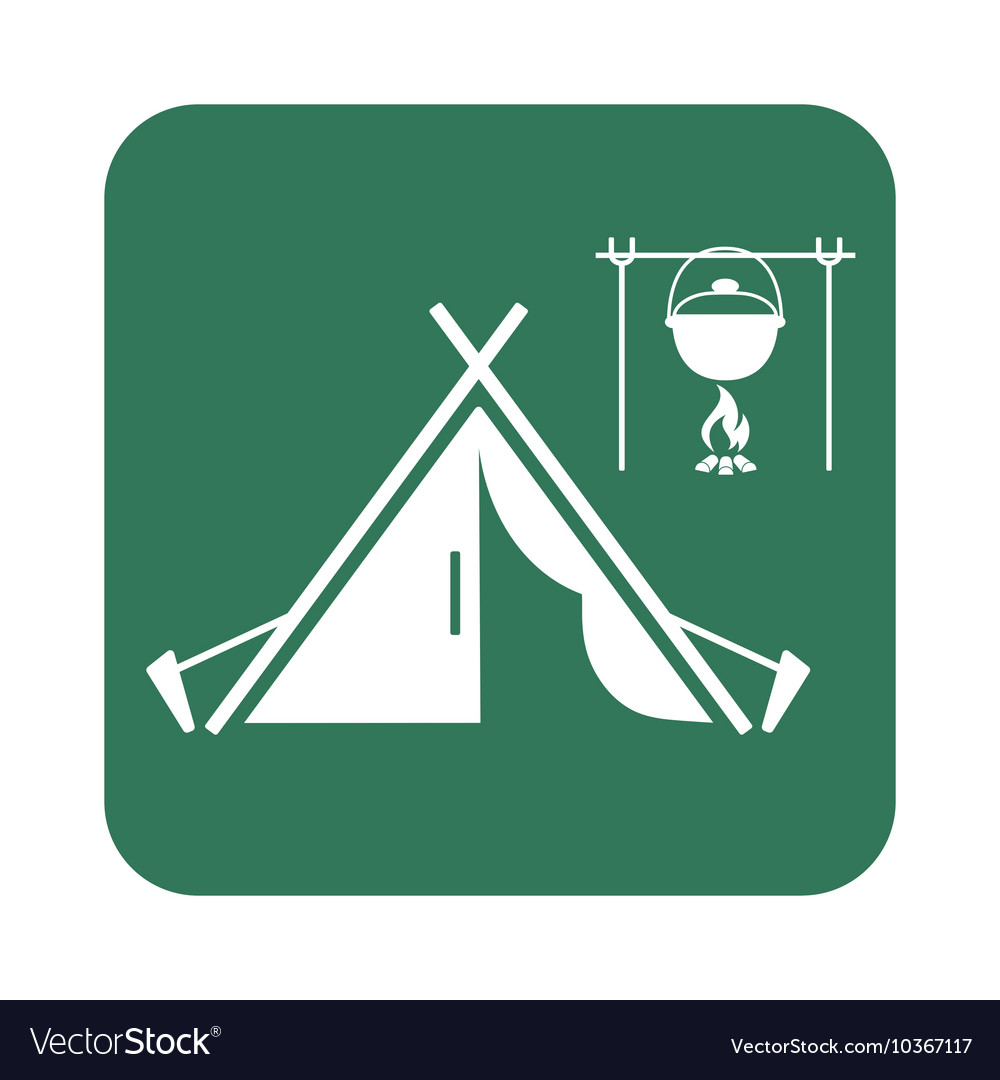 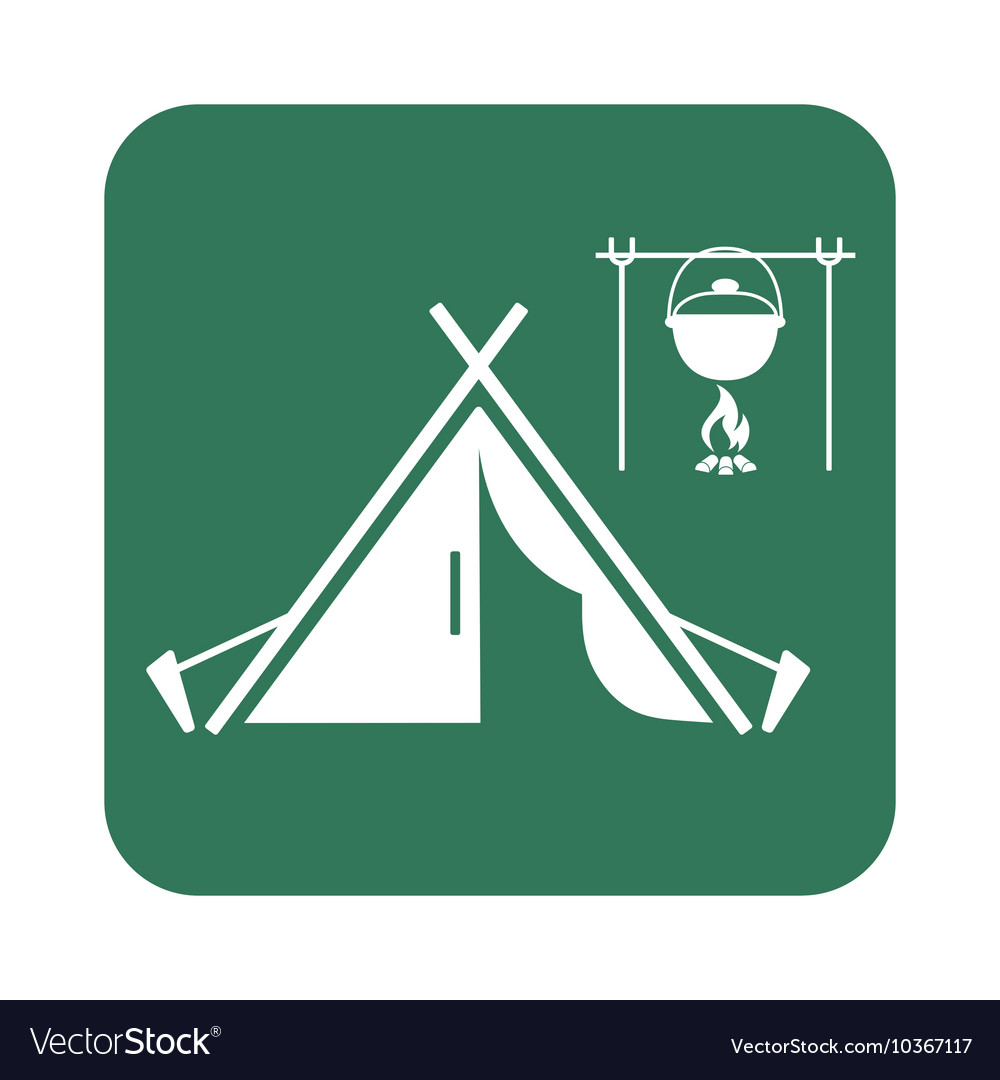 Qiymati 
$1,3 mln.
Qiymati
$0,07 mln.
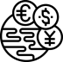 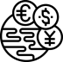 Qiymati 
$0,81 mln.
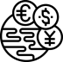 Toshkent viloyati
Sirdaryo 
viloyati
Farg‘ona viloyati
Ekozona maydoni
186,7 ga
Ekozona maydoni
3,0 ga
Ekozona maydoni
14 ga
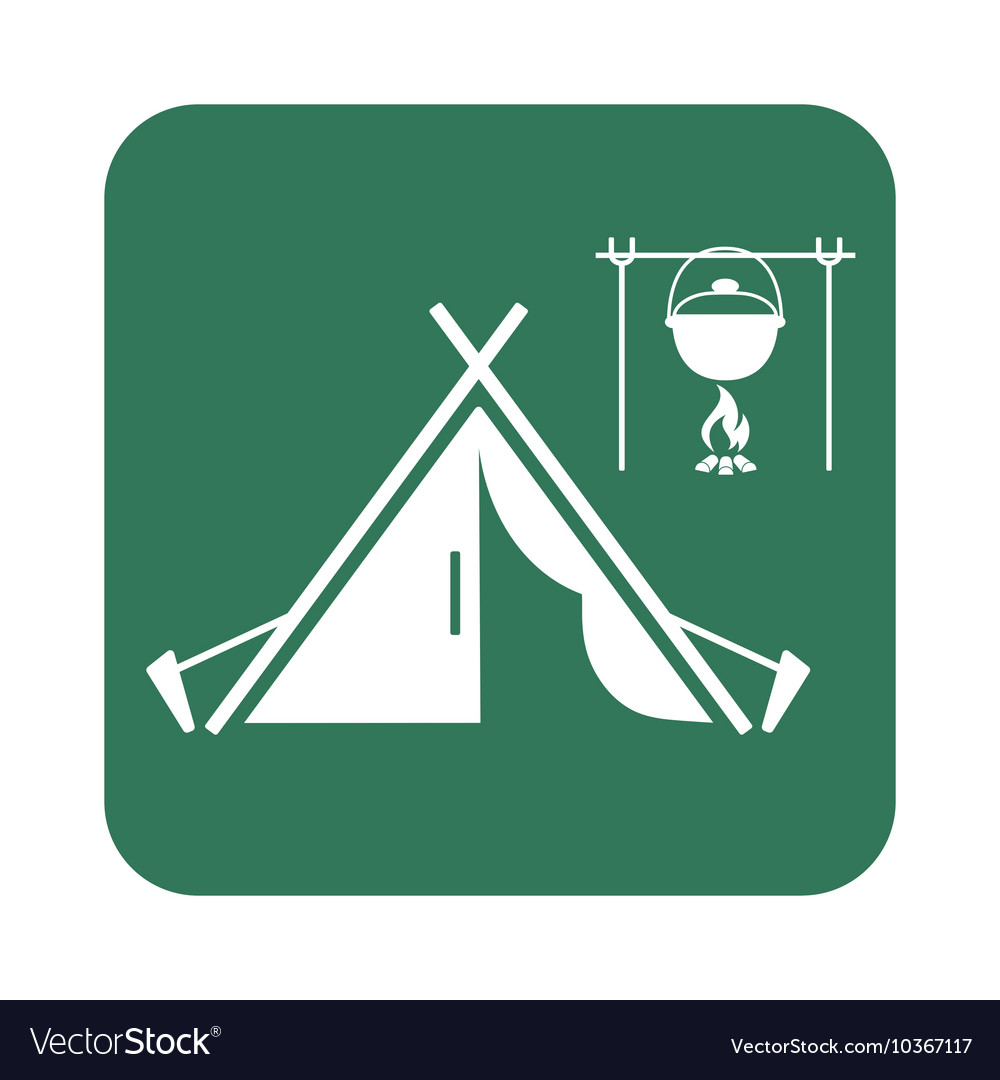 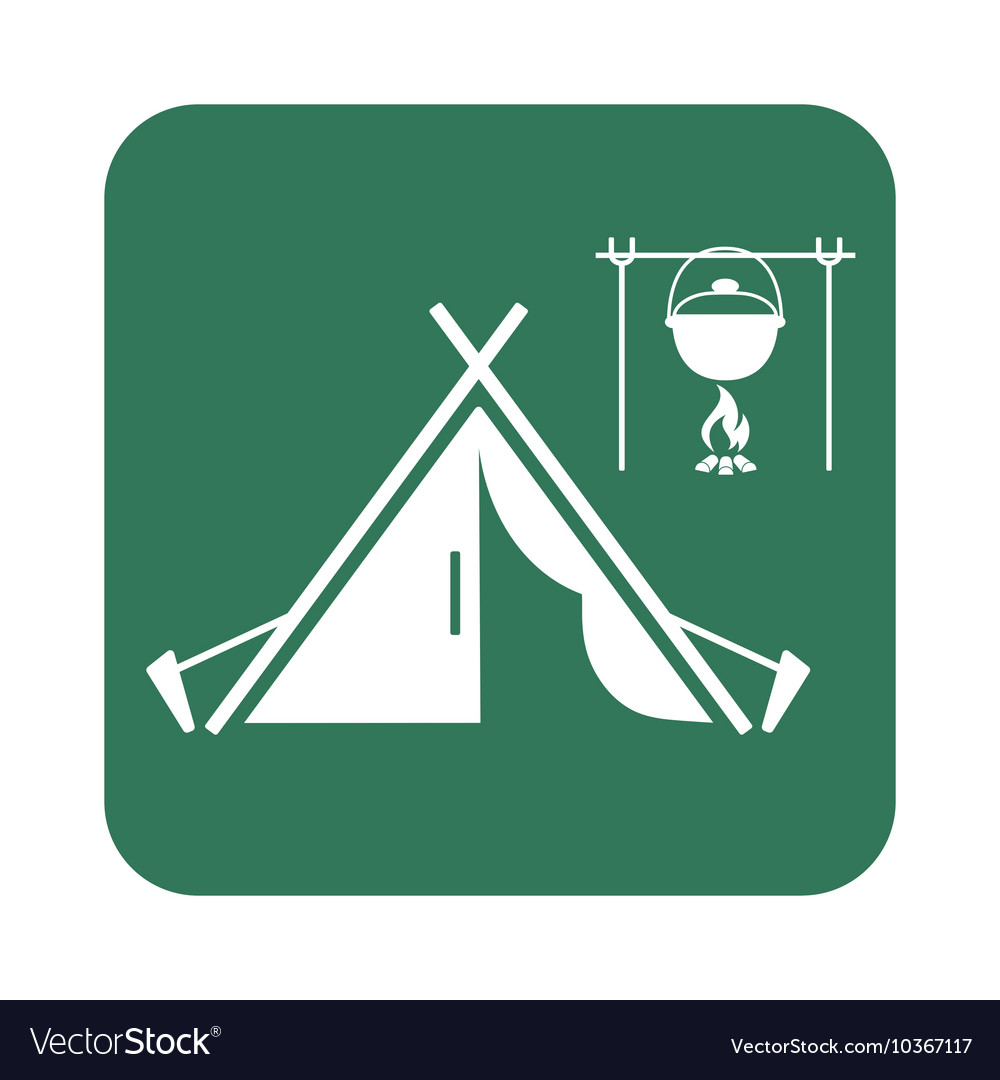 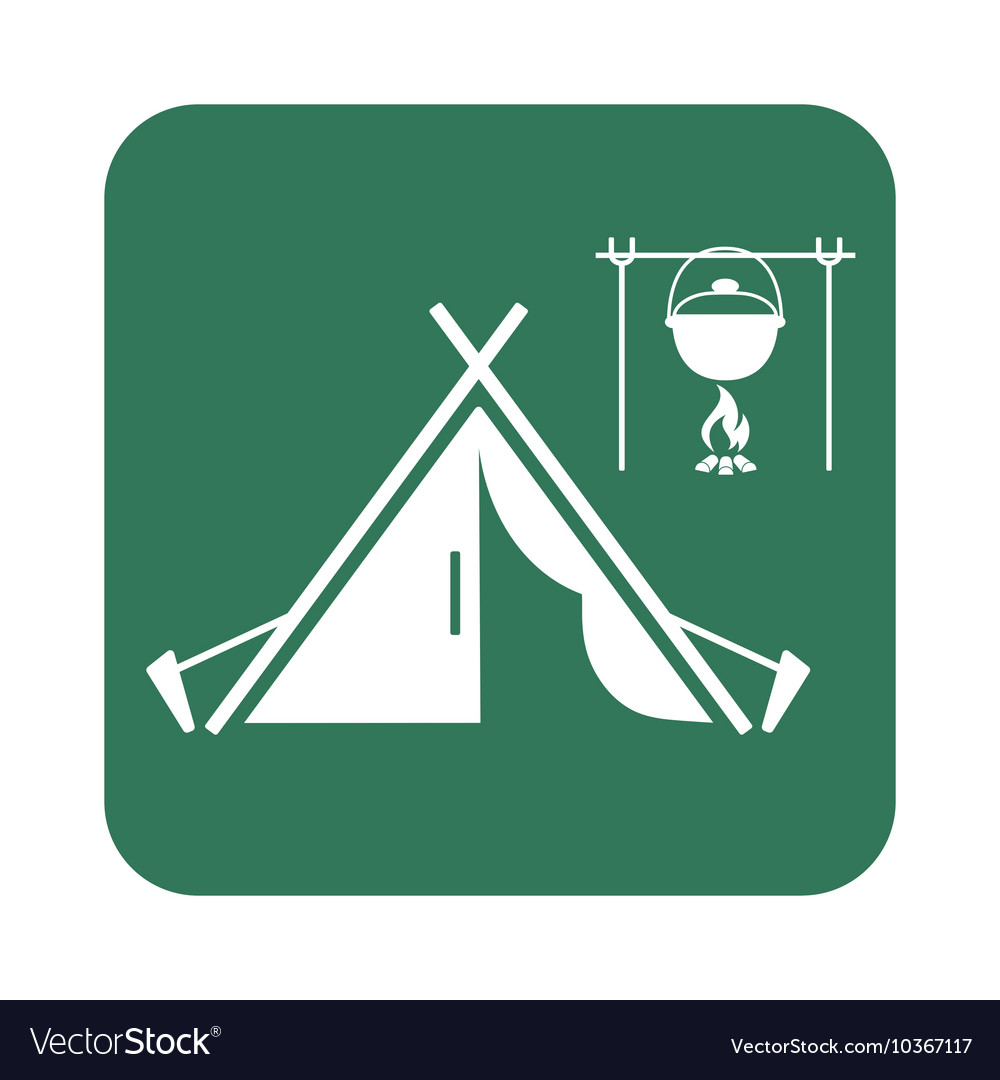 Bozor
Ekoturizm bozori 2025-yilda 270,5 milliard AQSH dollariga baholanmoqda va 2035-yilga kelib 551,8 milliard AQSH dollariga yetishi prognoz qilinmoqda, bu esa 2025-2035-yillar oralig‘ida o‘rtacha 7,4 foizni tashkil etadi.
Qiymati
$2,5 mln.
Qiymati
$0,11 mln.
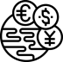 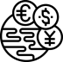 Qiymati
$1,1 mln.
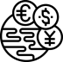 Imtiyozlar
Cho‘l hududlaridagi mehmonxona, SPA-mehmonxona, sanatoriy va oromgohlar yoki tematik bog‘lar uchun soliqlarni 50 foizga kamaytirish va 10 yil muddatga yer solig‘idan ozod qilish.
Ushbu sohadagi tadbirkorlar uchun naqd pulsiz hisob-kitoblar ulushining 40 foizigacha QQSni qoplash.
Loyiha tashabbuskori
O‘zbekiston Respublikasi Ekologiya, atrof-muhitni muhofaza qilish va iqlim o‘zgarishi vazirligi
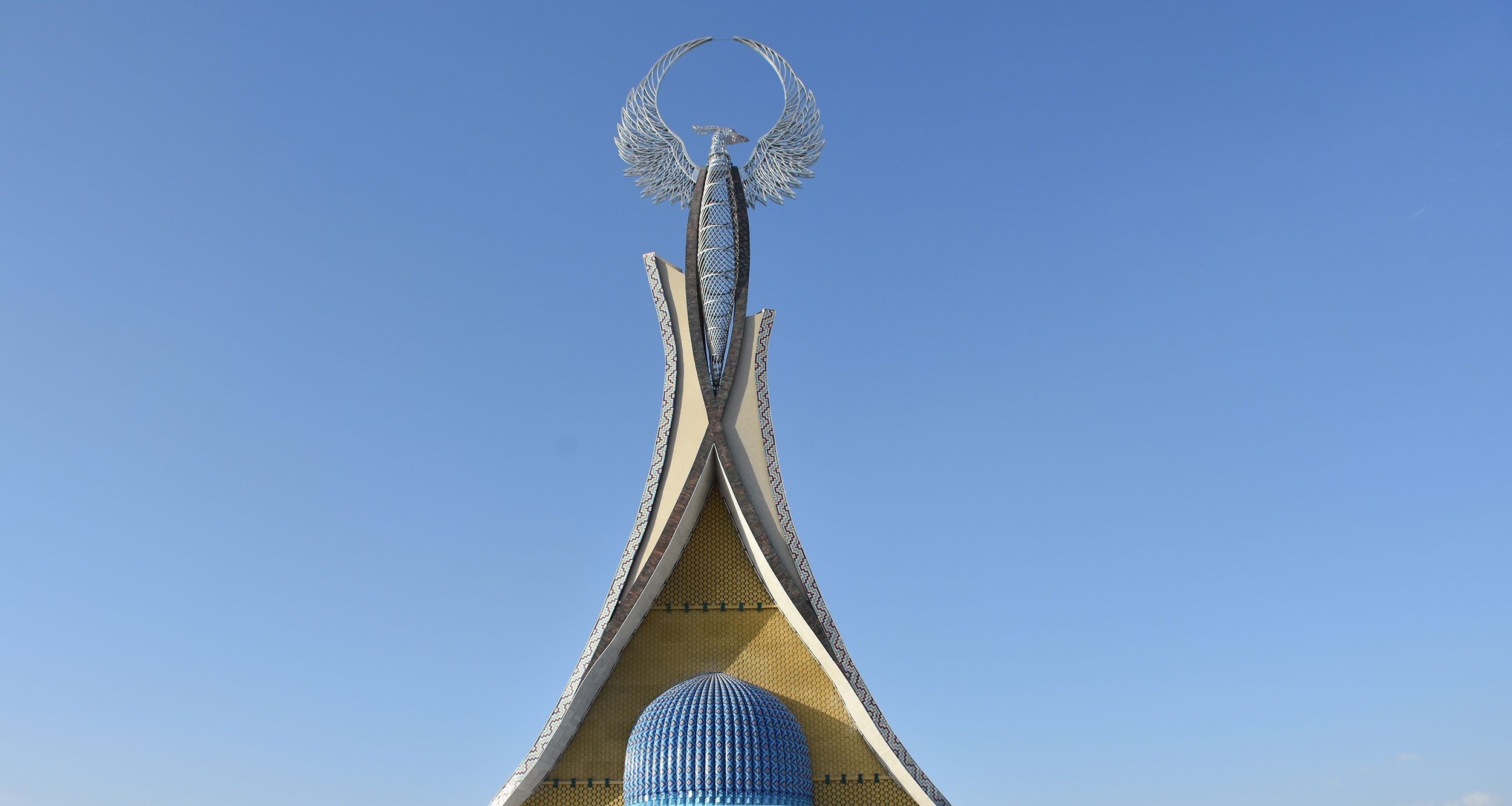 Loyiha takliflari
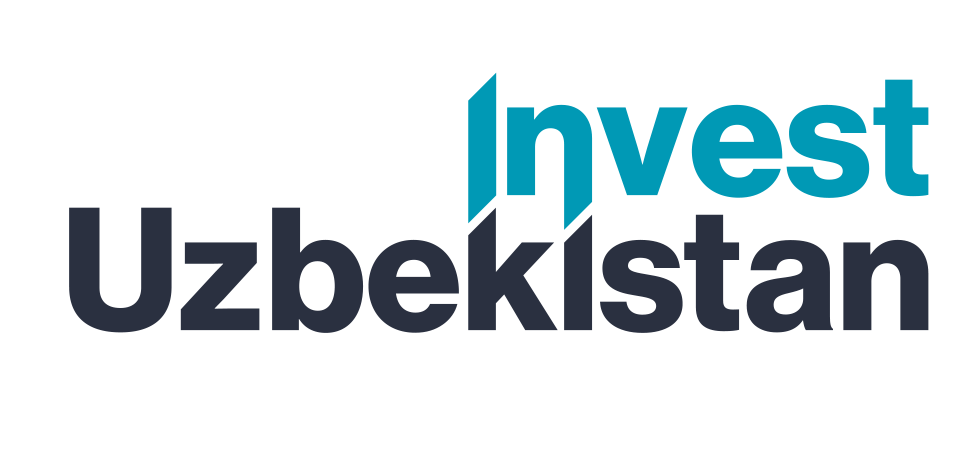 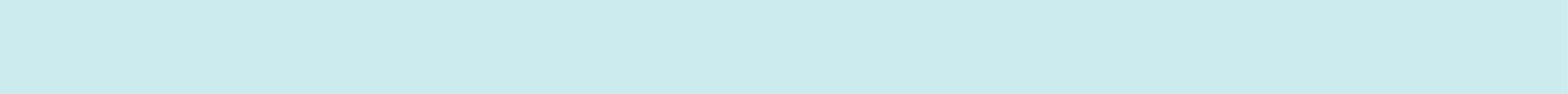 Loyiha takliflari ro‘yxati. Ekoturizm
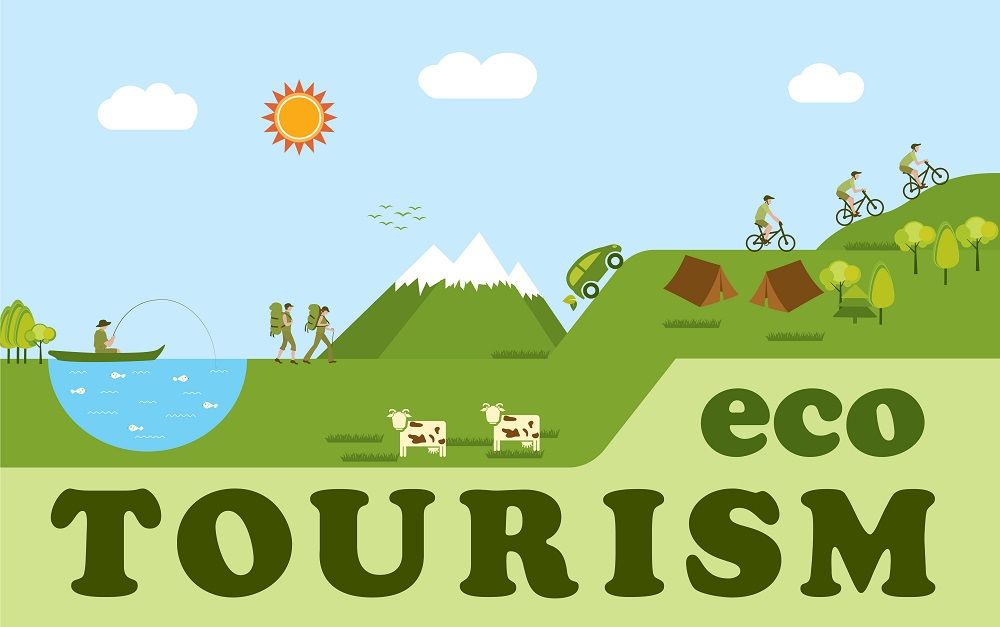 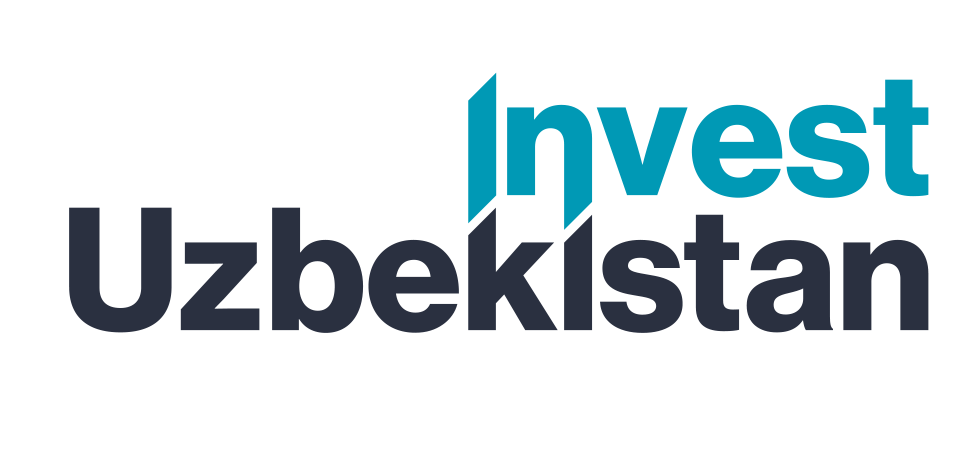 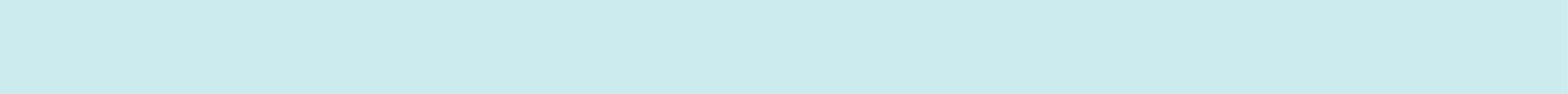 Loyiha takliflari ro‘yxati. Ekoturizm
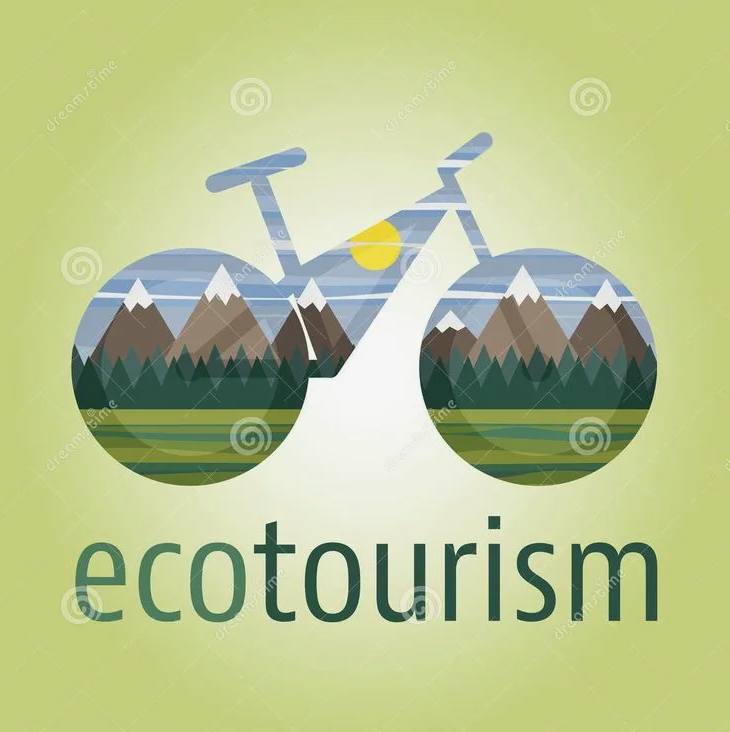 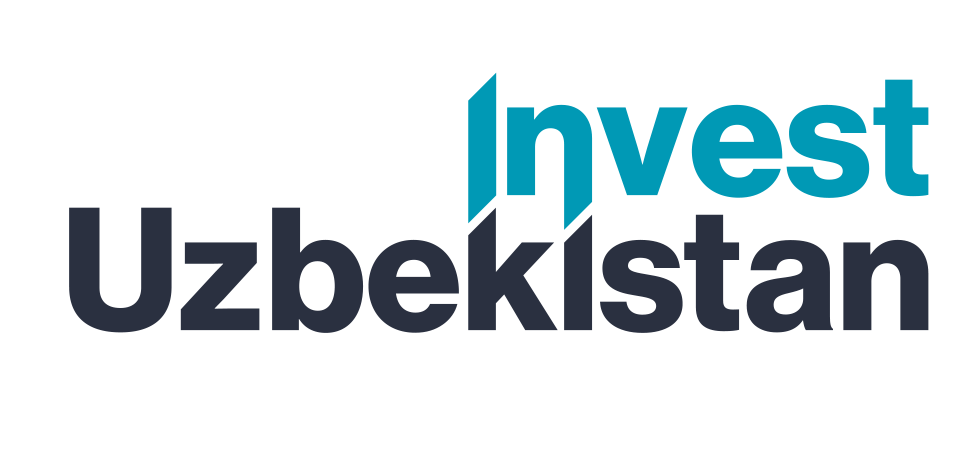 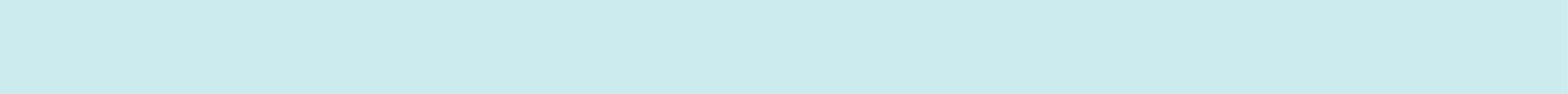 Loyiha takliflari ro‘yxati. Ekoturizm
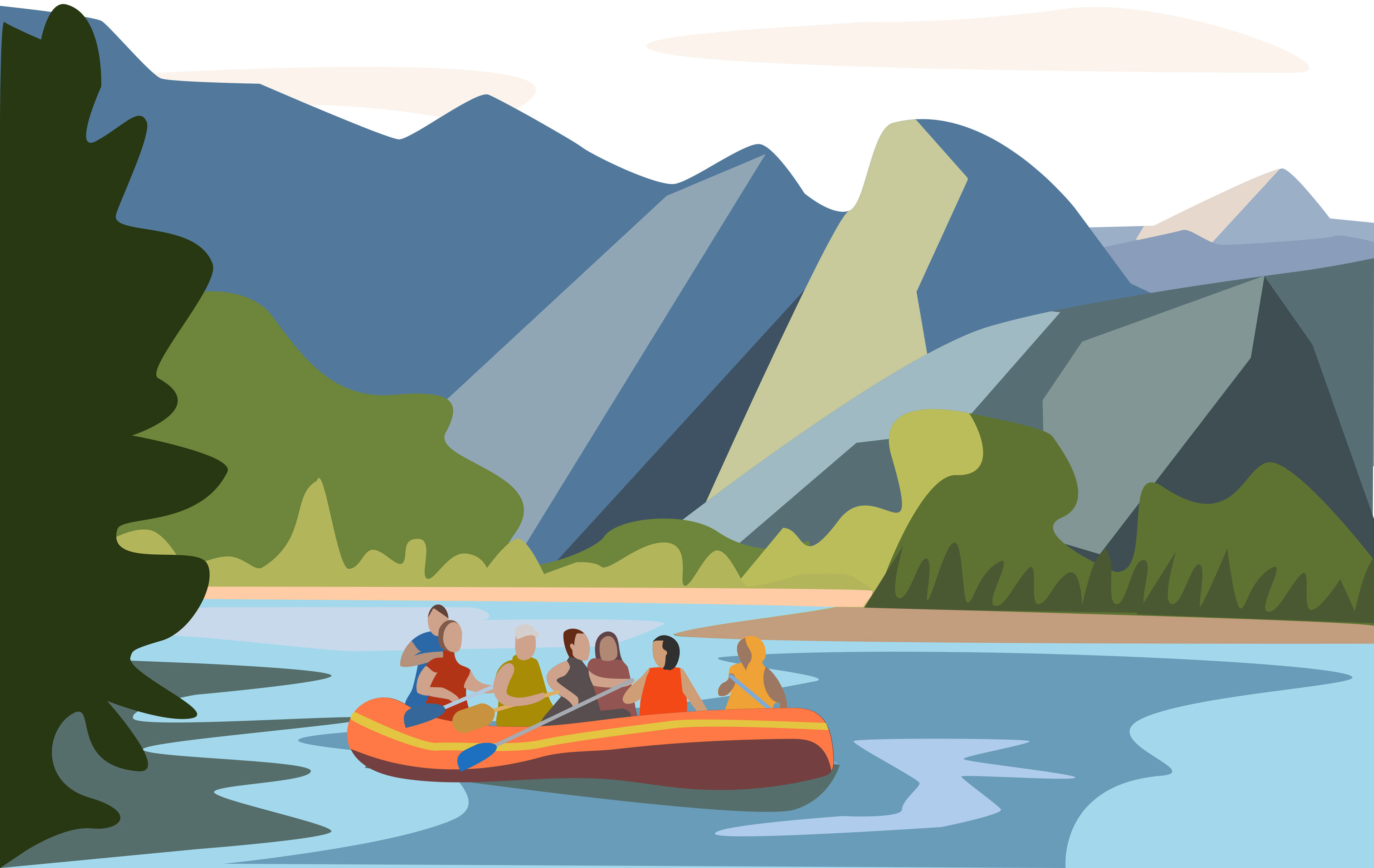 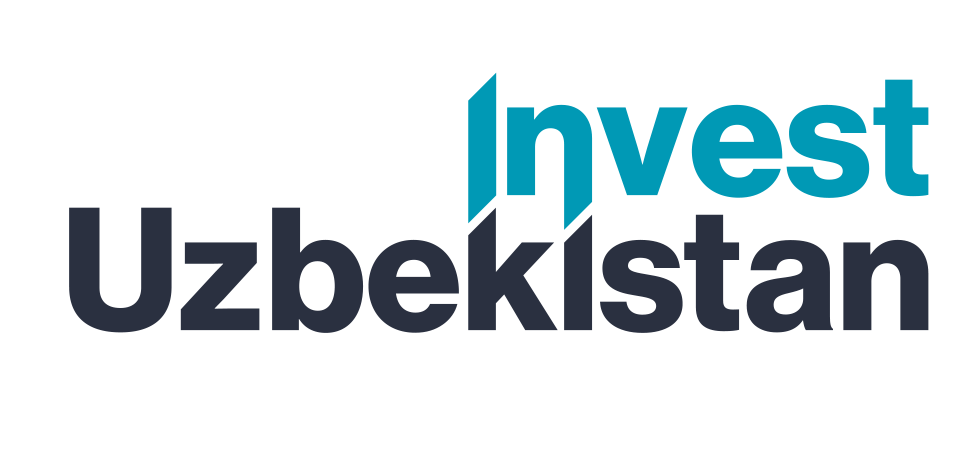 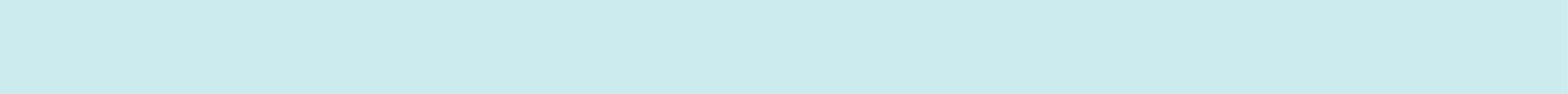 Loyiha takliflari ro‘yxati. Ekoturizm
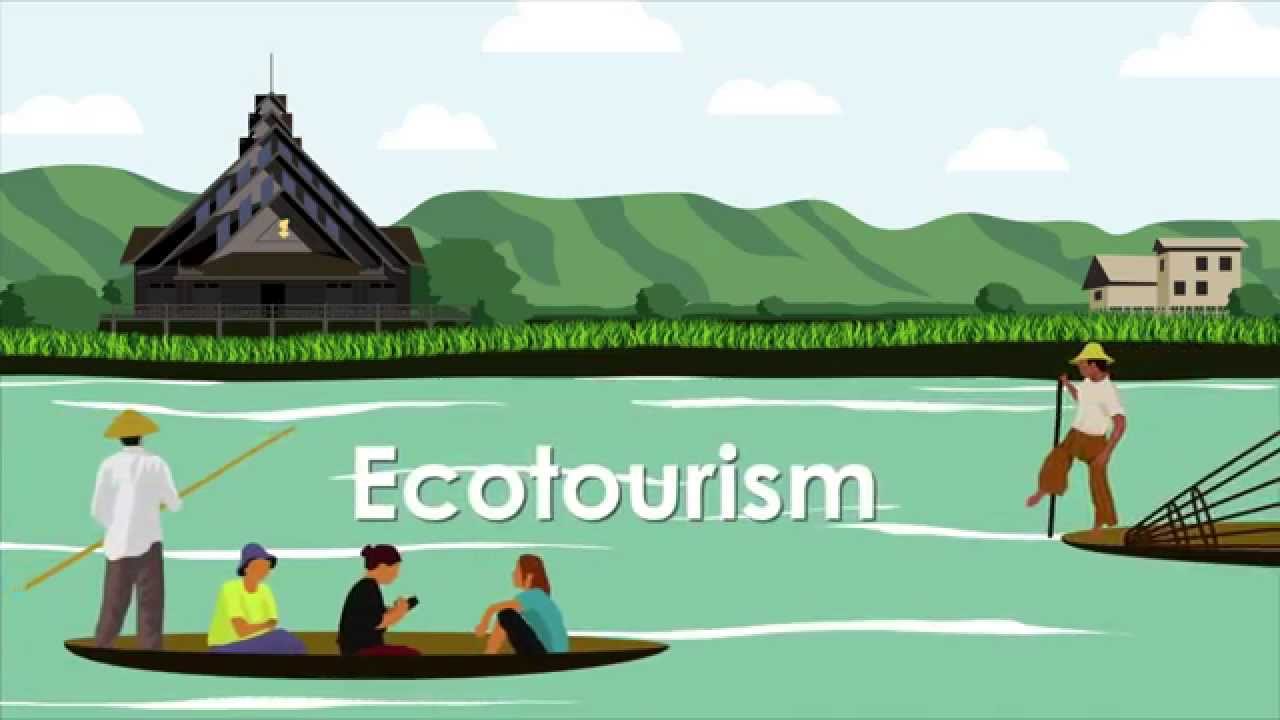 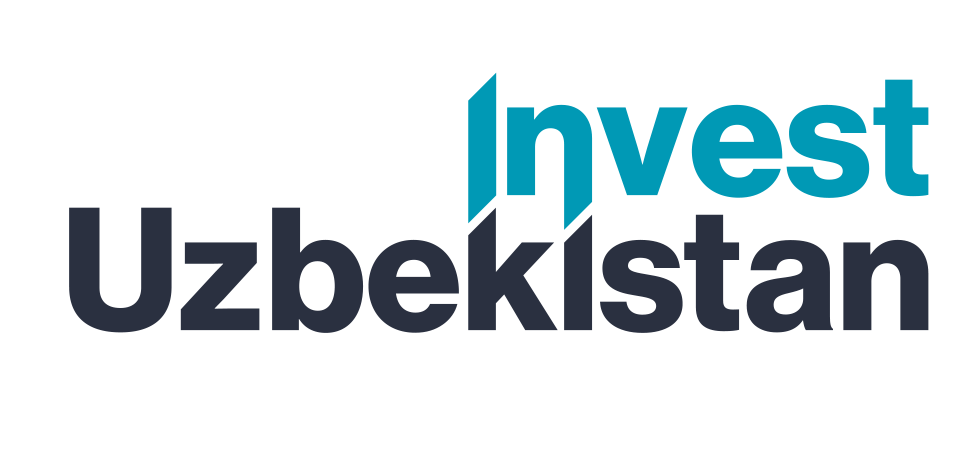 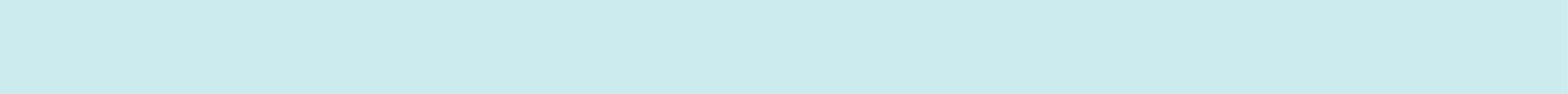 Loyiha takliflari ro‘yxati. Ekoturizm
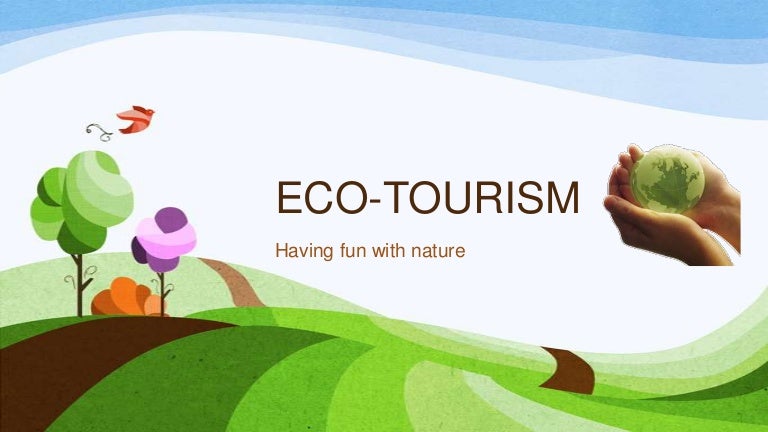 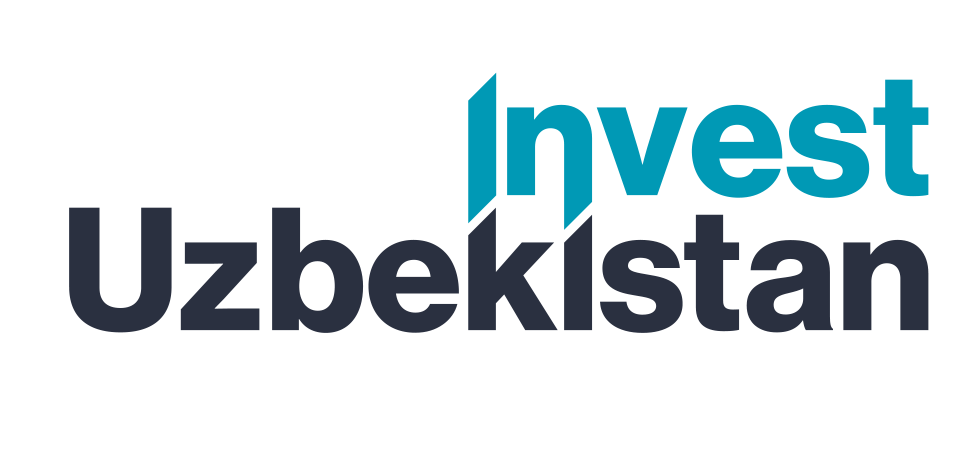 Xalqaro logistika transport yo‘laklari
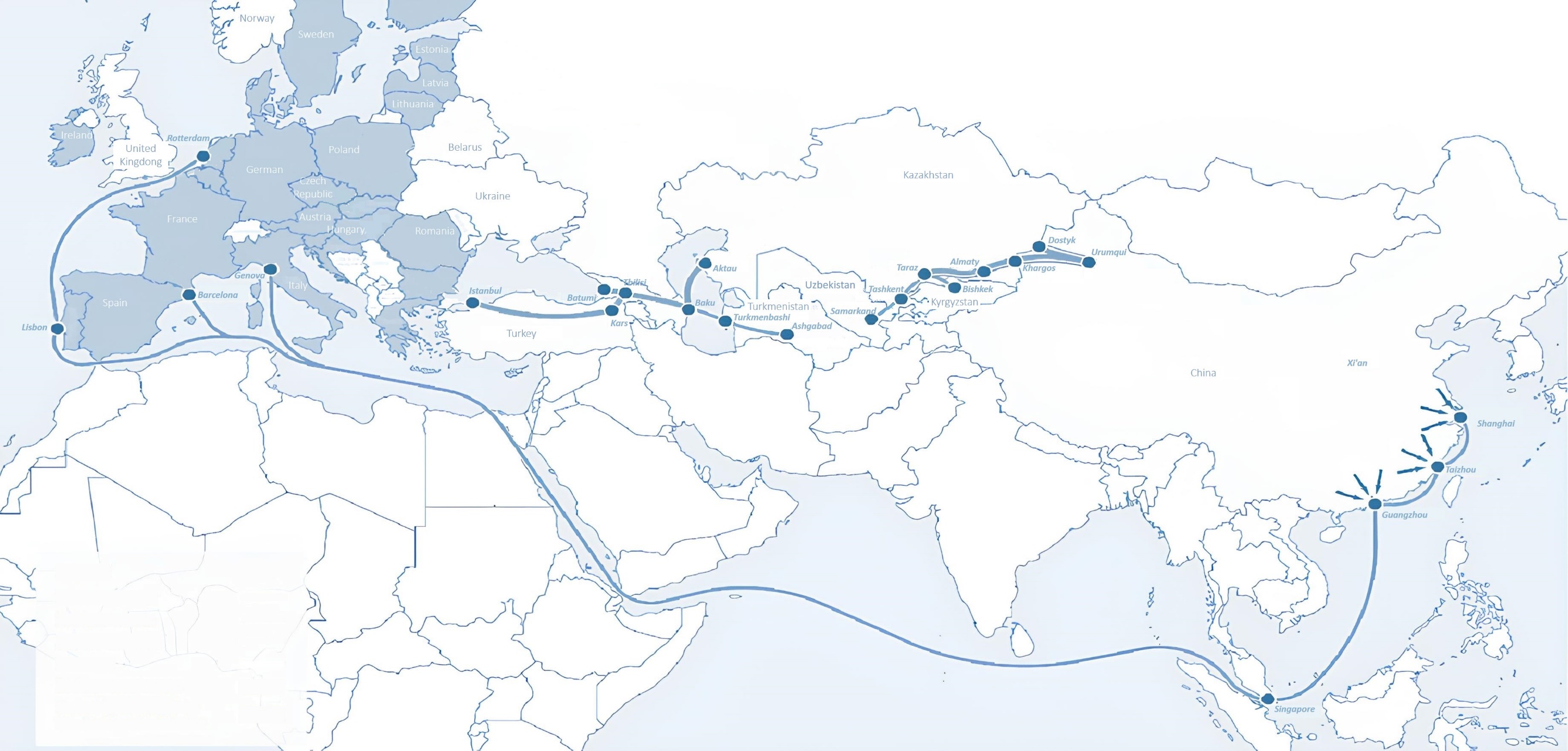 Sankt-Peterburg
Tallin
Latvia
Riga
Moscow
Klaipeda
Hamburg
Minsk
Berlin
Brest
Povorina
Kyiv
Essen
Lviv
Kandiagash
Paris
Volgograd
Chop
Aktogay
Ulan-Bator
Saksaulskaya
Astraxan
Beyney
Bayangal-Mangal
Osh
Kashgar
Malatya
Mersin
Mazar-i-Sharif
Saraxa
Xirat
Afghanistan
Peshavar
Iran
Pakistan
Bandar-e-Abbas
Chakhbahar
Karachi
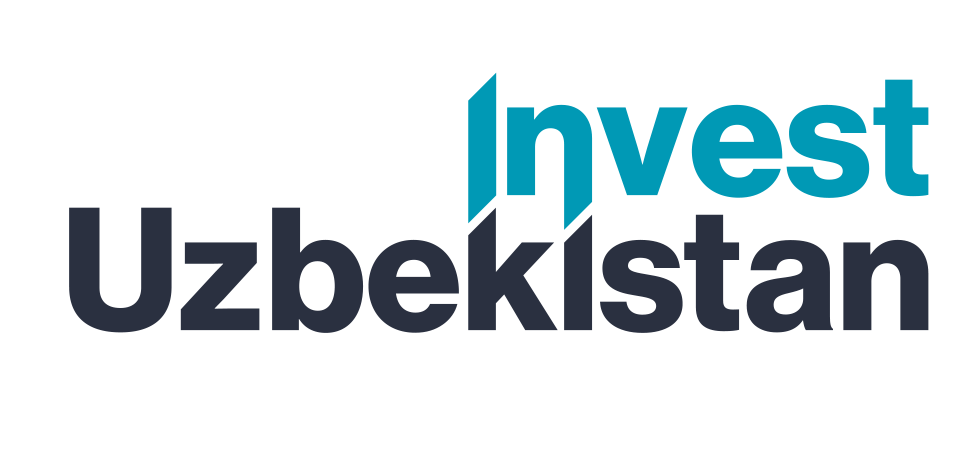 Toshkentdan yuqori sifatli havo qatnovi va
O‘zbekistonning boshqa aeroportlari.
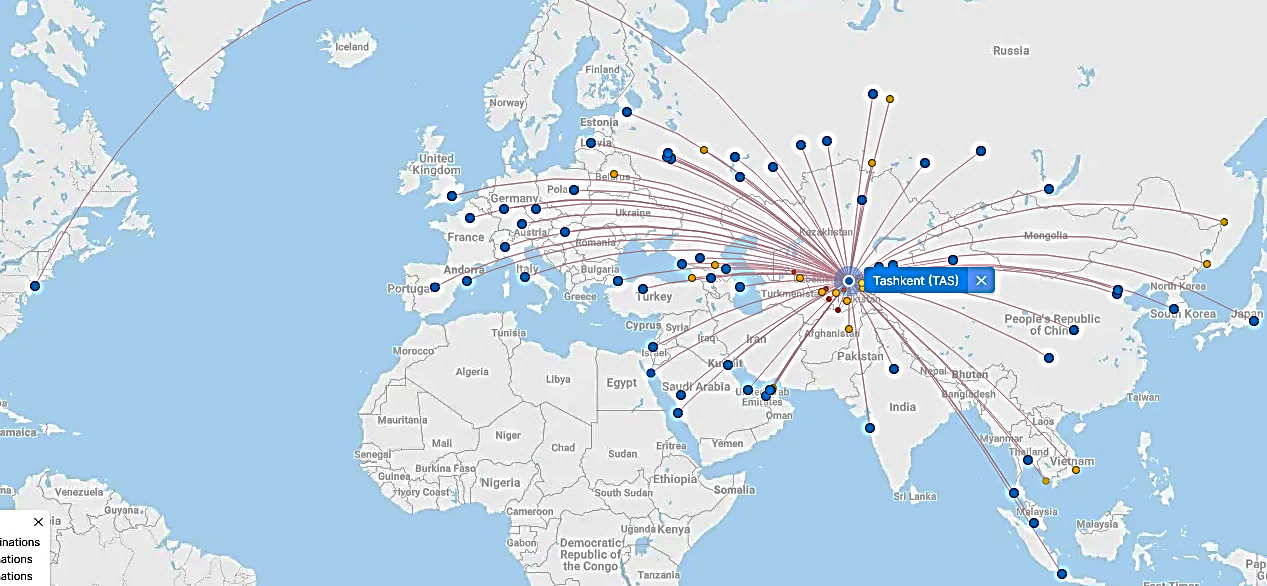 New York
90 mamlakatdan kelgan sayyohlar uchun vizasiz rejim

O‘zbekiston aeroportlarida taqdim etilgan 59 ta aviatashuvchining keng doirasi.

Mamlakat bo‘ylab 11 ta aeroport mavjud bo‘lib, ularning asosiylari Toshkent, Samarqand va Buxoroda joylashgan.